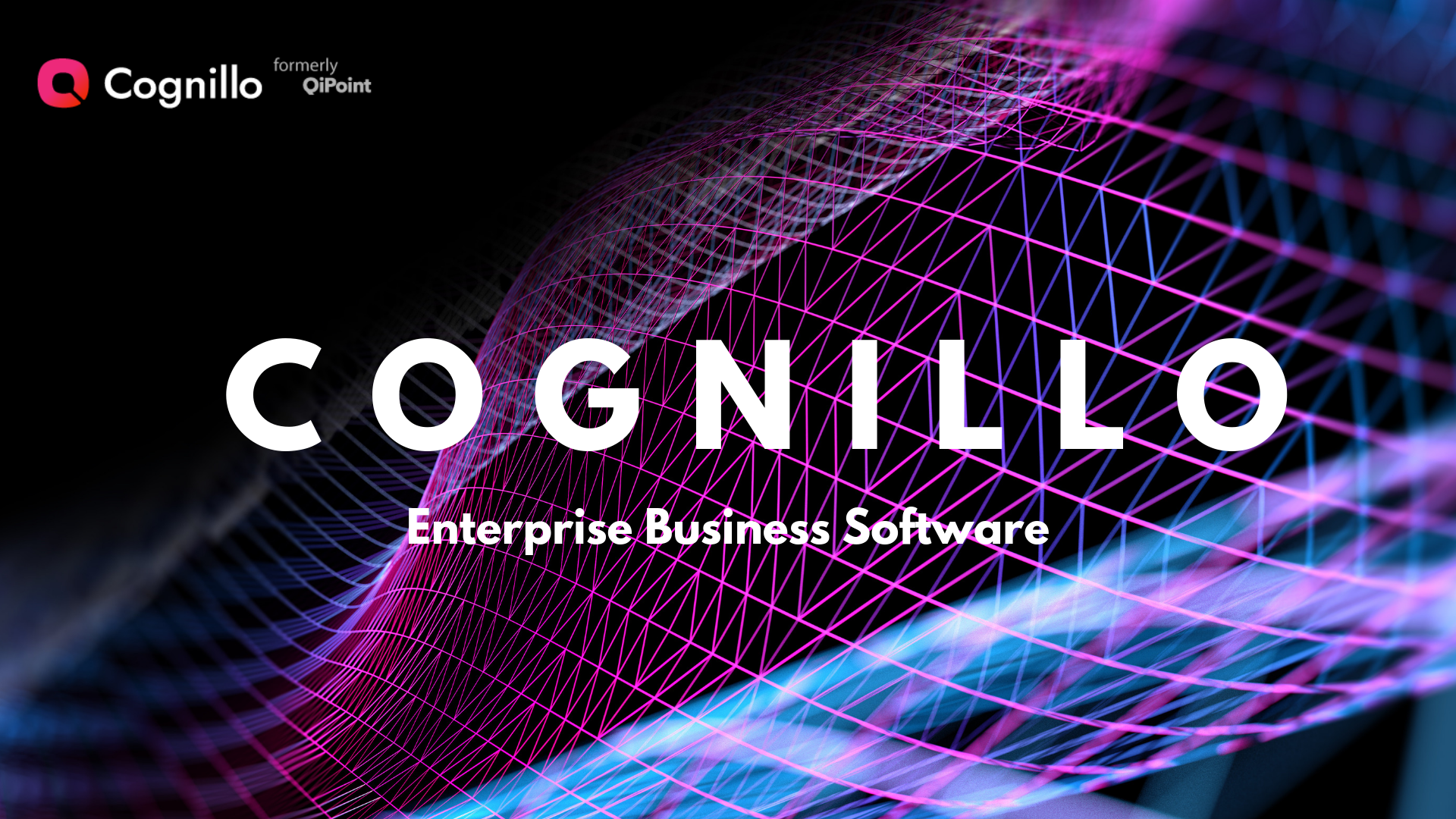 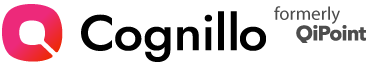 SharePoint Broken Link Manager Demo
Presented by Cognillo
Meet the Presenter
A short introduction about your presenters for this training session
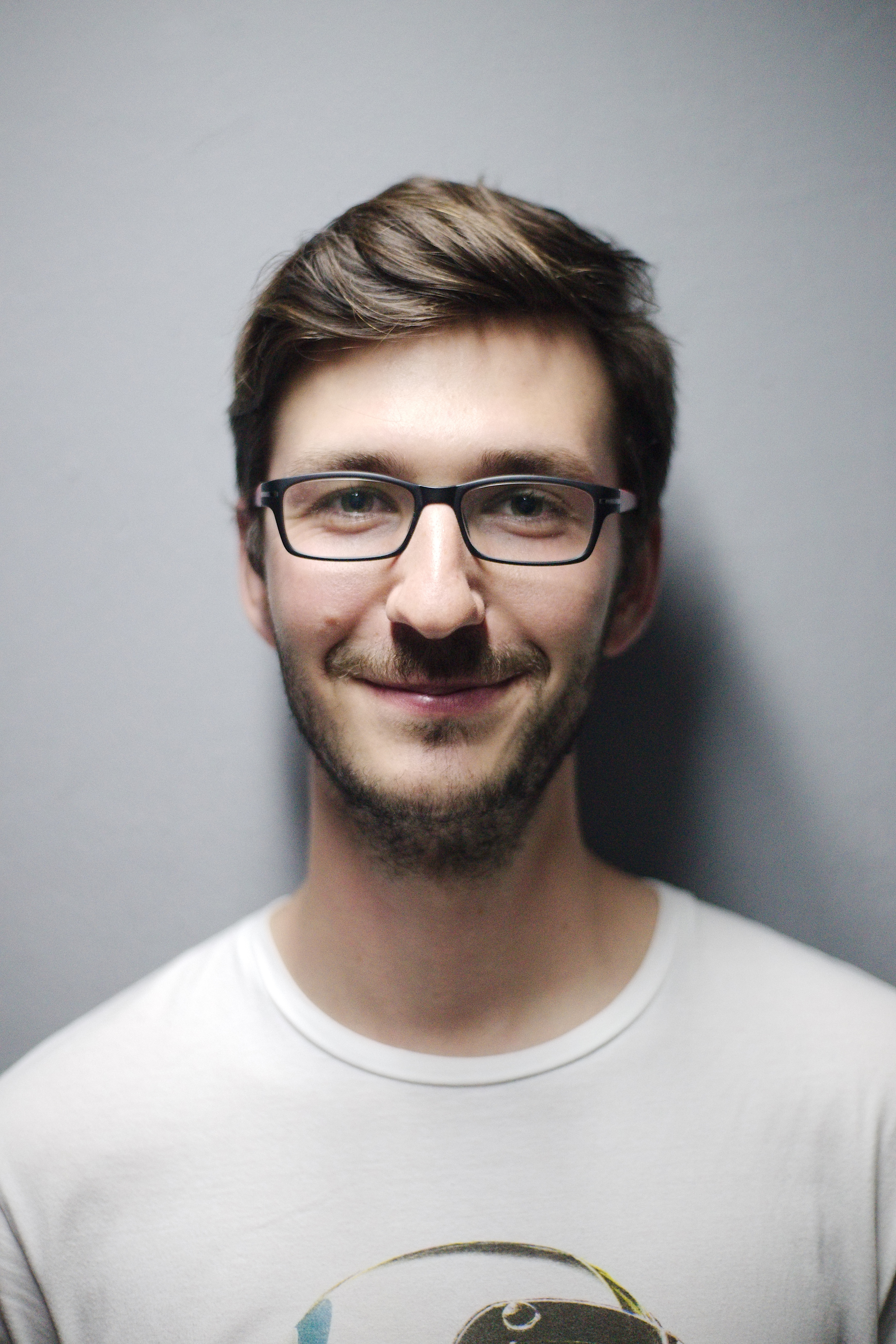 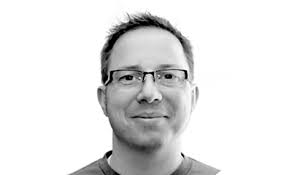 Liam Cleary
Matt Leason
S H A R E P O I N T   E X P E R T
(Microsoft MVP, 11 years)
[TITLE]
[Certificates, background info]
Agenda
01
04
About Us
What is
Supported?
Where we started
Product history
Customers who use our product
What is supported and not supported
05
Live Demo
What is
SharePoint Essentials Toolkit
02
Home Page Dashboard
A look at the product
Run jobs & reports
Target audience
How is it installed?
Supported platforms
06
03
Licensing , Questions & Answers
SharePoint Broken Link Manager
Product features
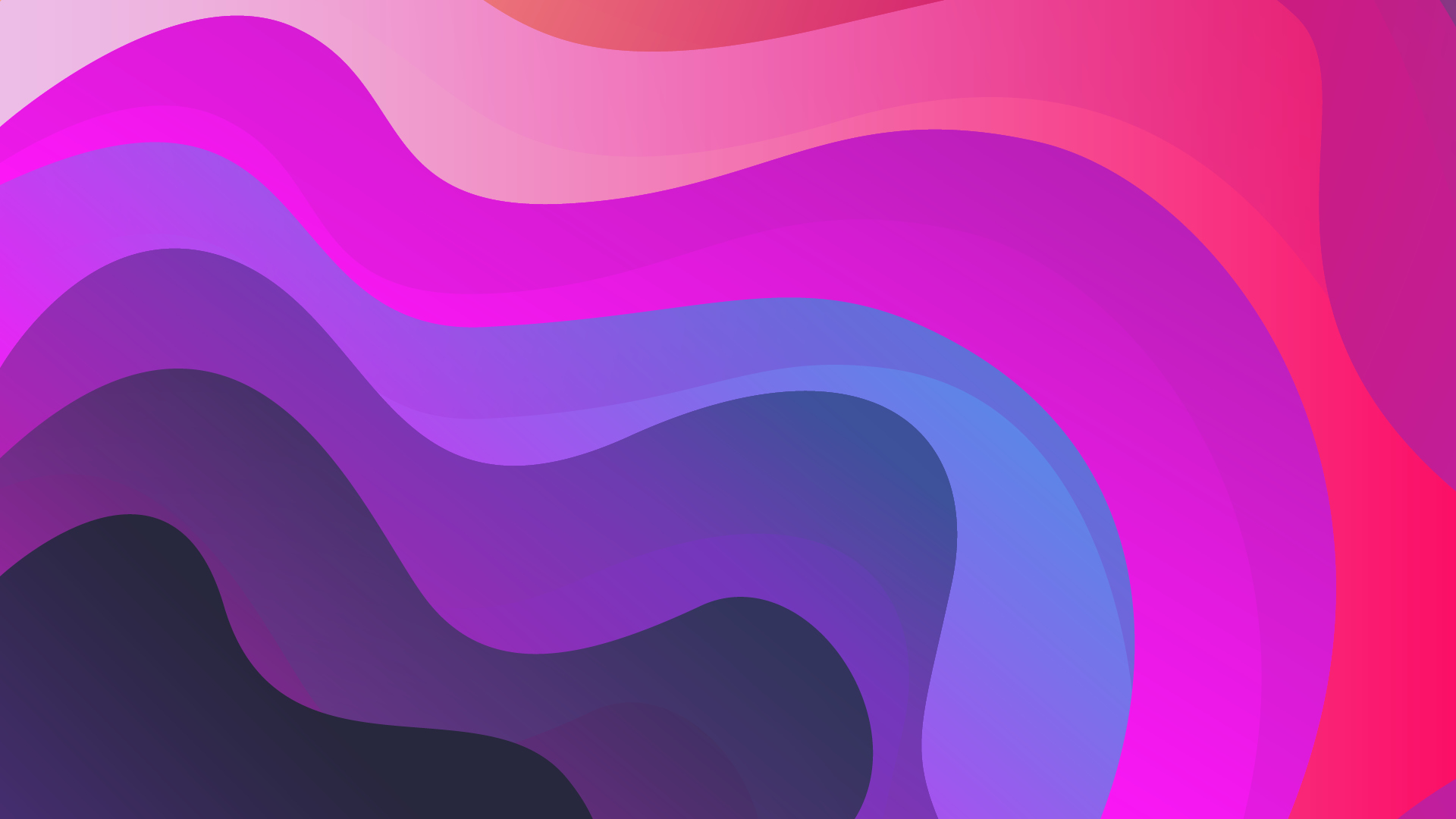 About us
“We design, build and sell enterprise-level software applications that help organizations save time and money.”
2012 - Company Founded in New Jersey, Jersey City USA
2013 - Started Development SharePoint Essentials Toolkit
2015 – New components added to Suite
2016 – Over 15K Licensed Users
2018 - 2018 – In over 25 countries, 60K+ Licensed Users
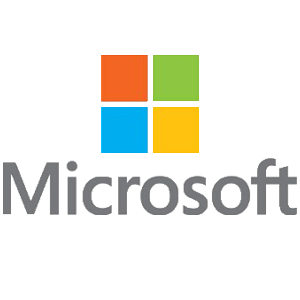 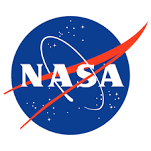 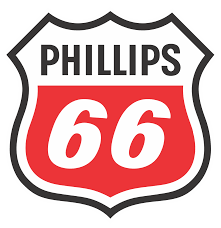 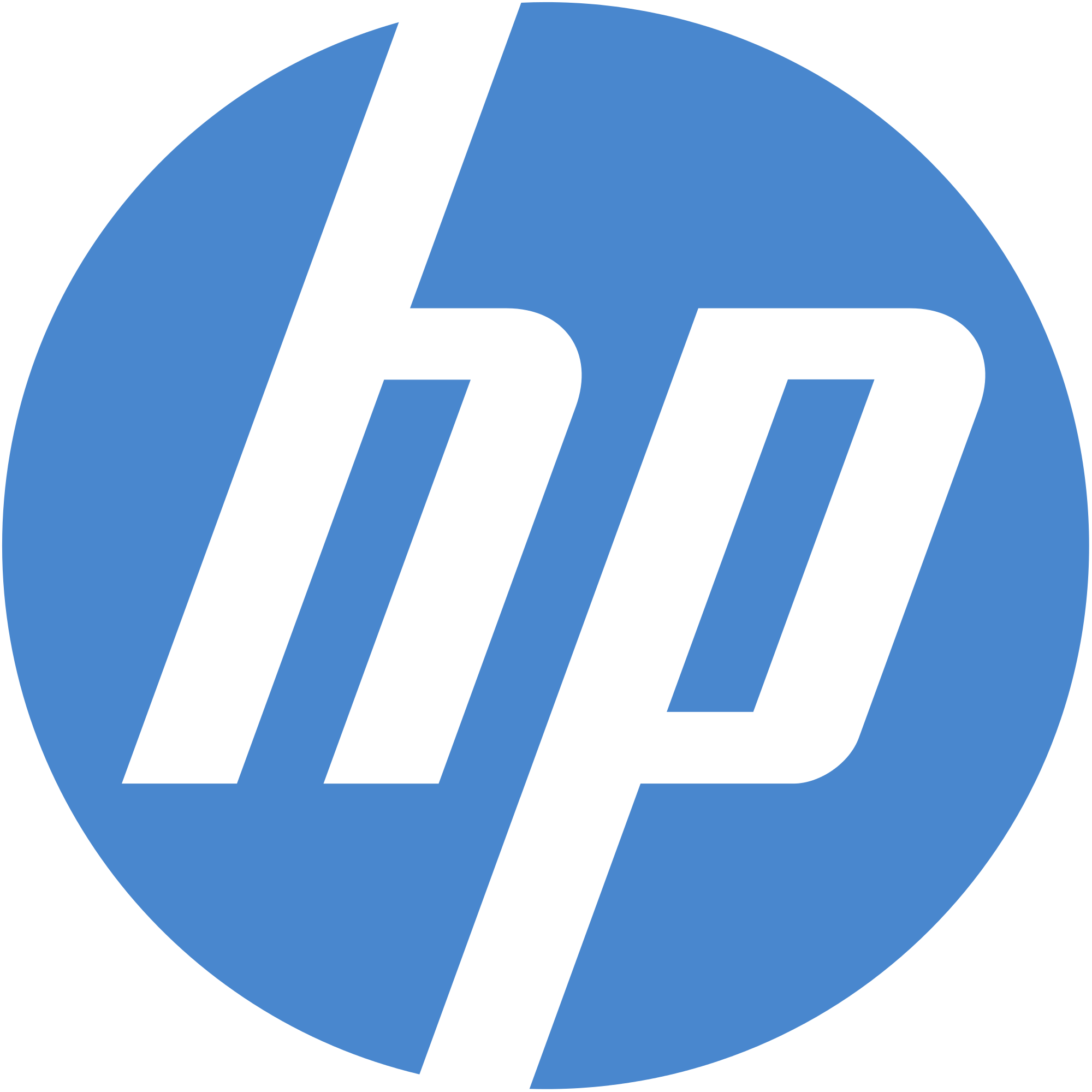 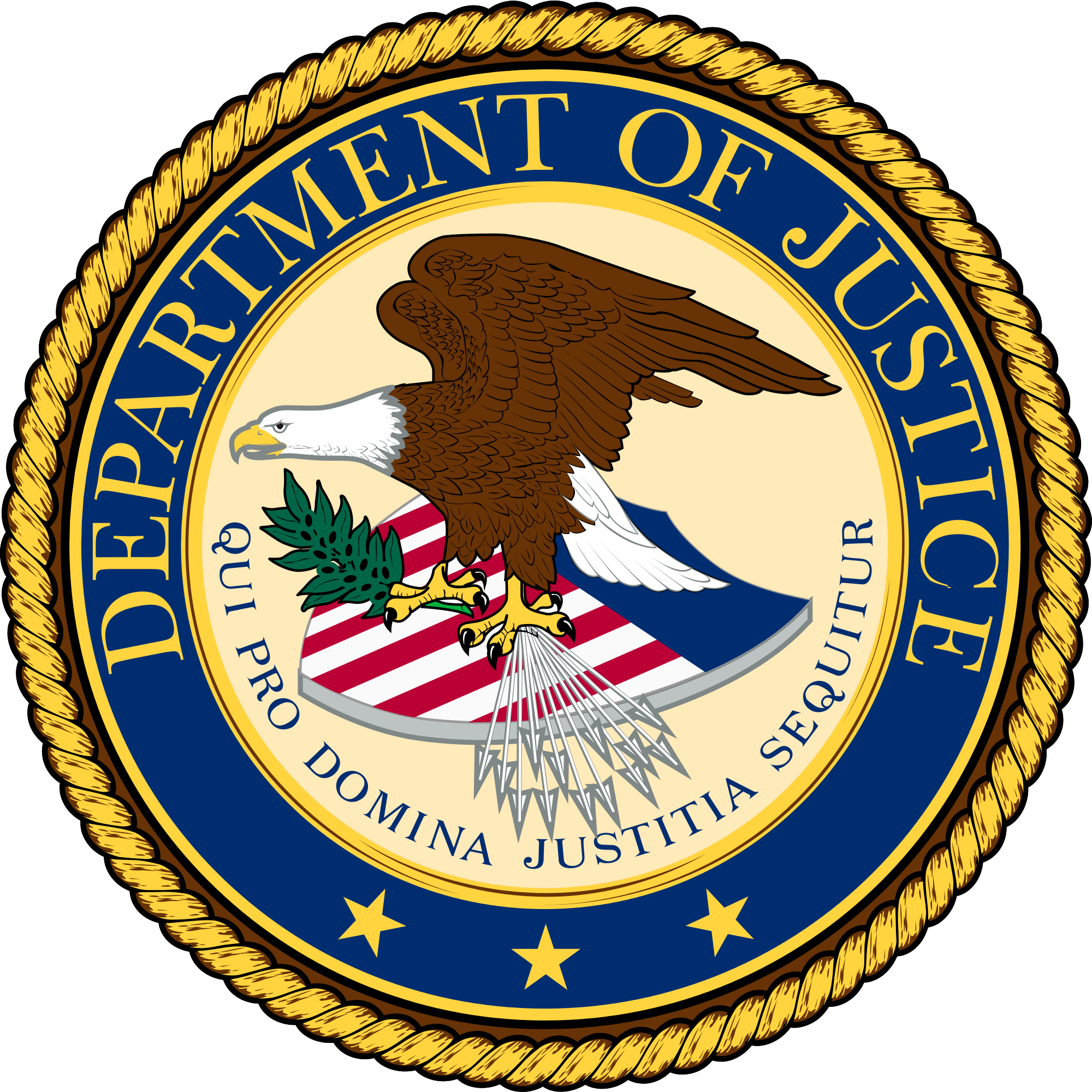 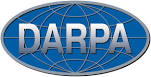 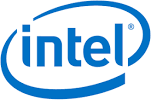 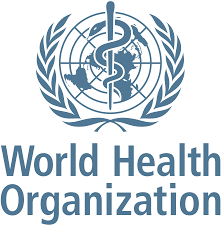 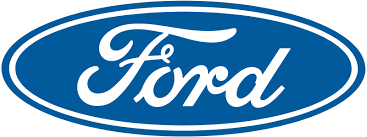 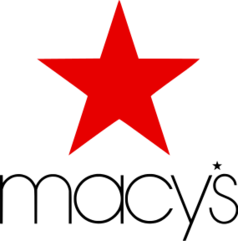 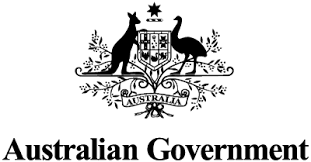 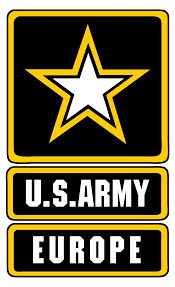 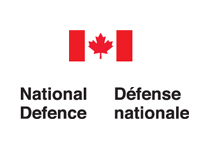 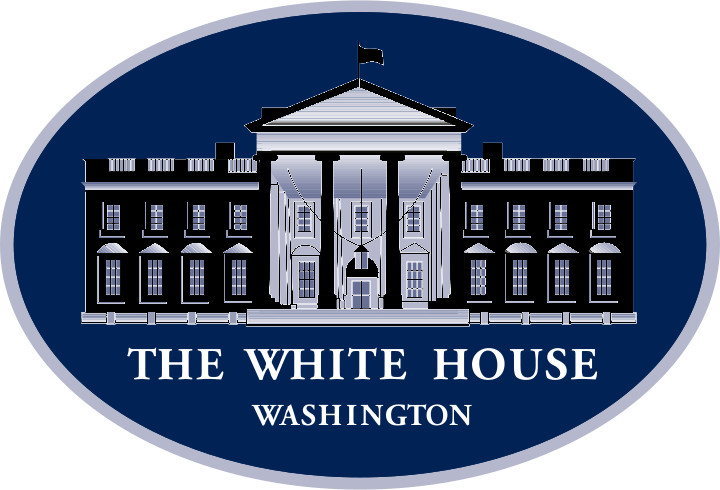 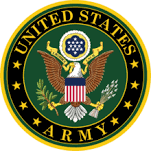 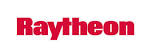 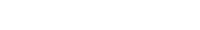 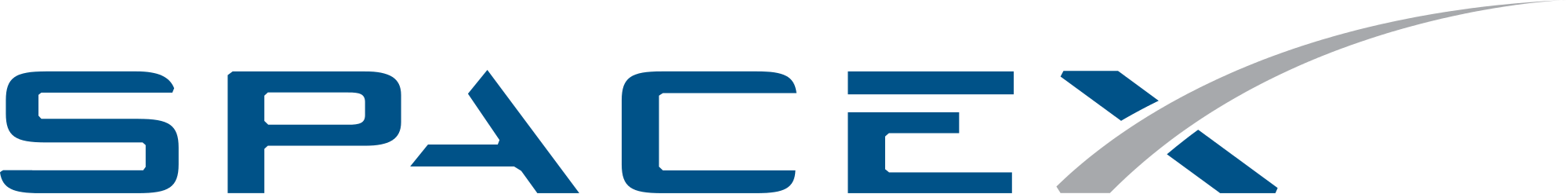 [Speaker Notes: You are in good company!]
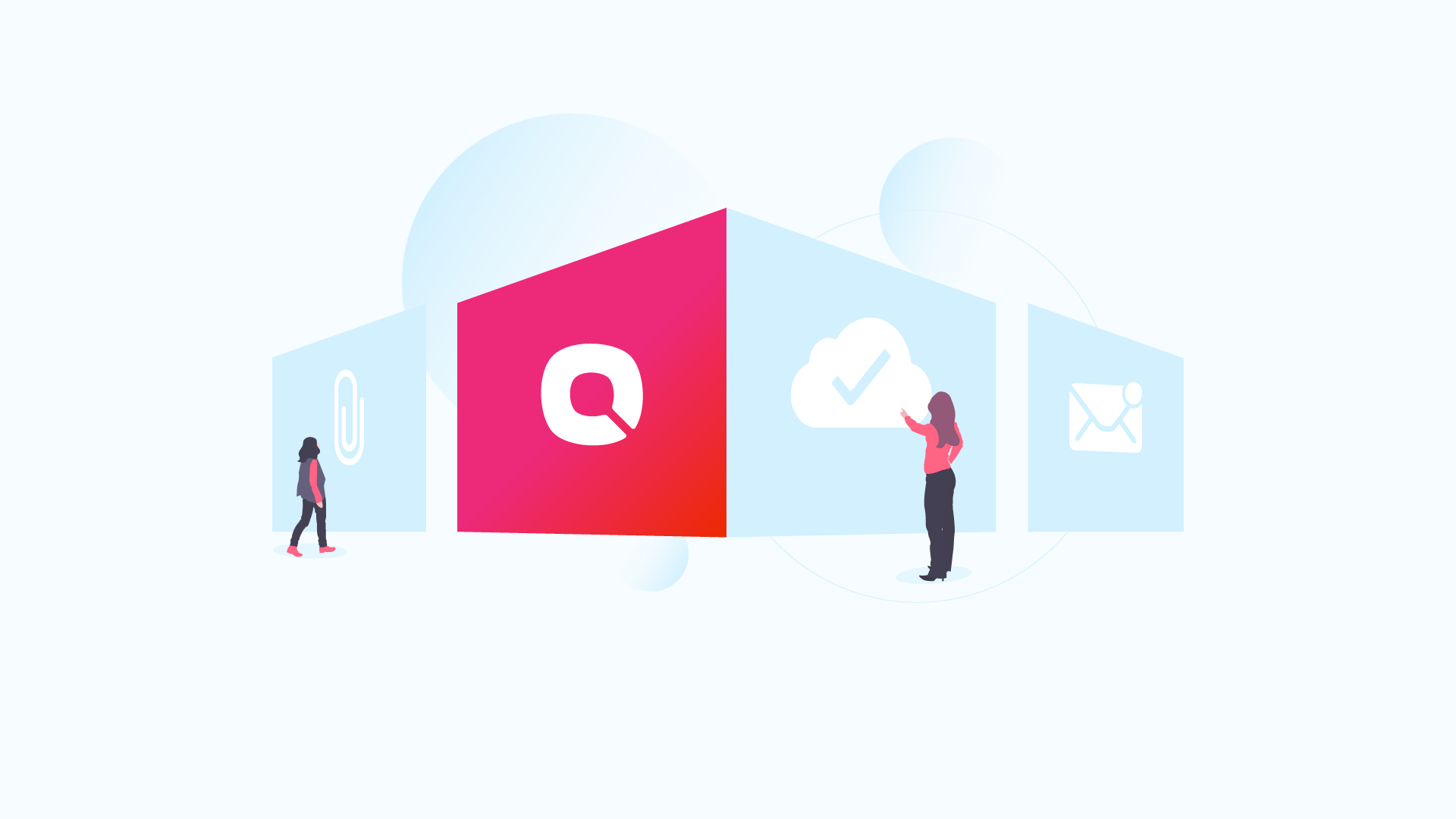 PRODUCT OVERVIEW
SharePointEssentialsToolkit
Windows .NET Desktop application
Designed for Site Owners & Site Admins
Helps you Manage your SharePoint Sites
Supports Hybrid environments 
SharePoint 2010, 2013, 2016, 2019 & SPO
Works Across Site Collections & Sub Sites
Selective Site Reporting, e.g. by Business Unit
What is the 
SharePoint Essentials Toolkit?
Acronym “SET”
Reporting
Management
Clean up Tasks
Process for Flagging Sites & Lists to be Deleted
Recycle, Hide Sites & Lists in bulk
Find and Delete Items & Files in bulk
Cleanup Granular Permissions
Remove Users from multiple Site Collections at once
Fix Broken Links in bulk
SharePoint Inventory
Permission Reports
File, Web page & Content Reports
Broken Link Reports
User Activity & Analytics
Personalize Reports with “Views”
Scheduled Export to SharePoint
Scheduled Email Reports
Copy Lists, CTs, Terms Store
Bulk Upload Files (from PC)
Bulk Edit - Sites & Lists Settings
Bulk Edit – Files & Web Pages
Identify Broken Links to Fix
Create “Permission Templates”
Schedule Jobs, e.g. schedule Permission Changes
[Speaker Notes: 3 categories we can break the main toolkit functions into]
Broken Link Manager
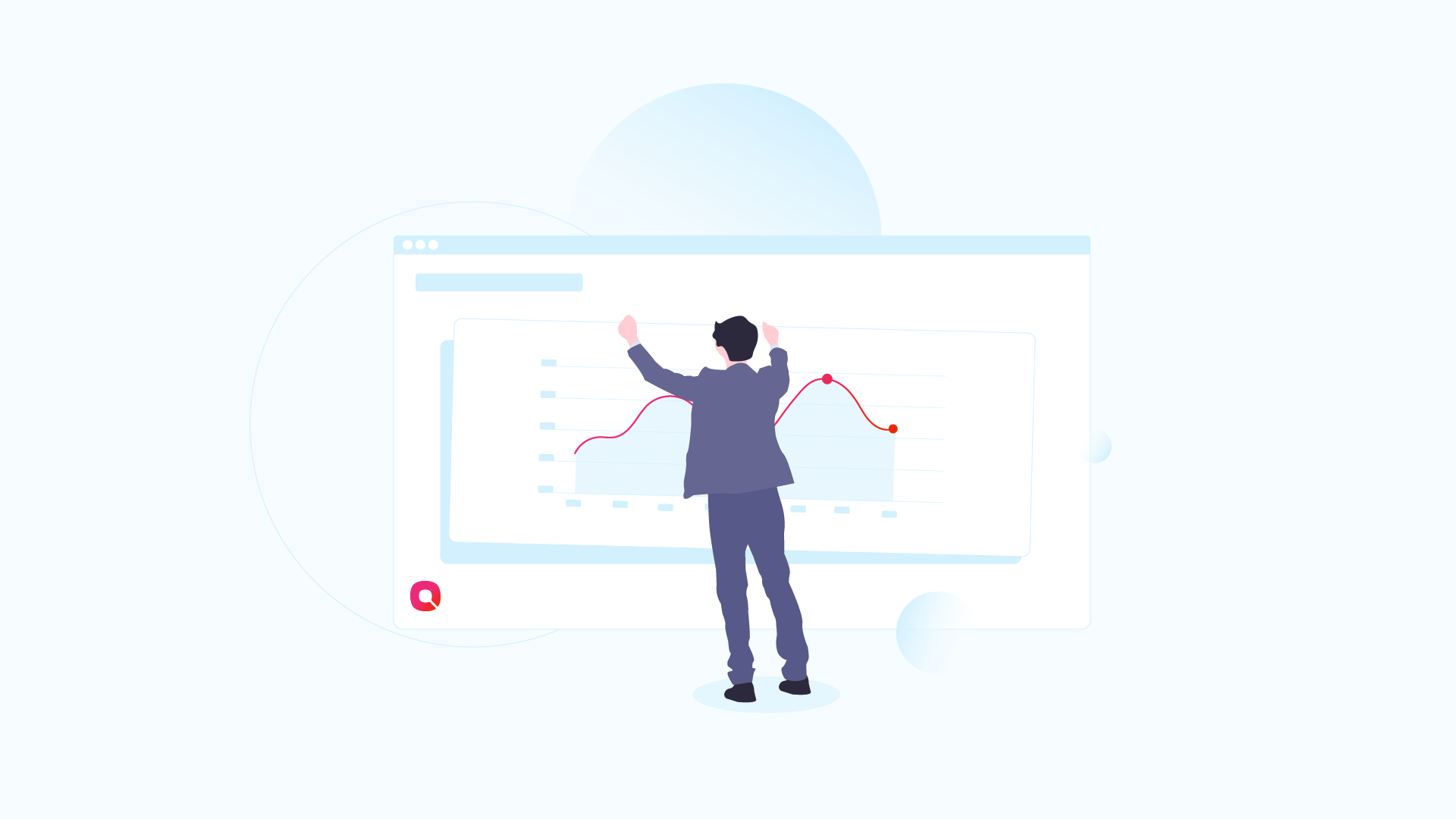 COMPONENT
Broken Link Manager
Highlights
Report on Valid & Broken Links
Inside Web Pages, Web Parts, Navigation
Web Part Properties (such as JS Links)
Inside Files (PDF, Word, Excel, PPT, XML…)
Bulk Find/Replace Links
Links inside of referenced JavaScript, CSS
Report on Most Common Links
Report on Sharing Links
Personalize and Save Report templates
Preserves “Last Modified” user & date time
Export on Schedule to SharePoint
Custom Inclusion & Exclusion Rules
Incremental Jobs
Large Batch Job Support
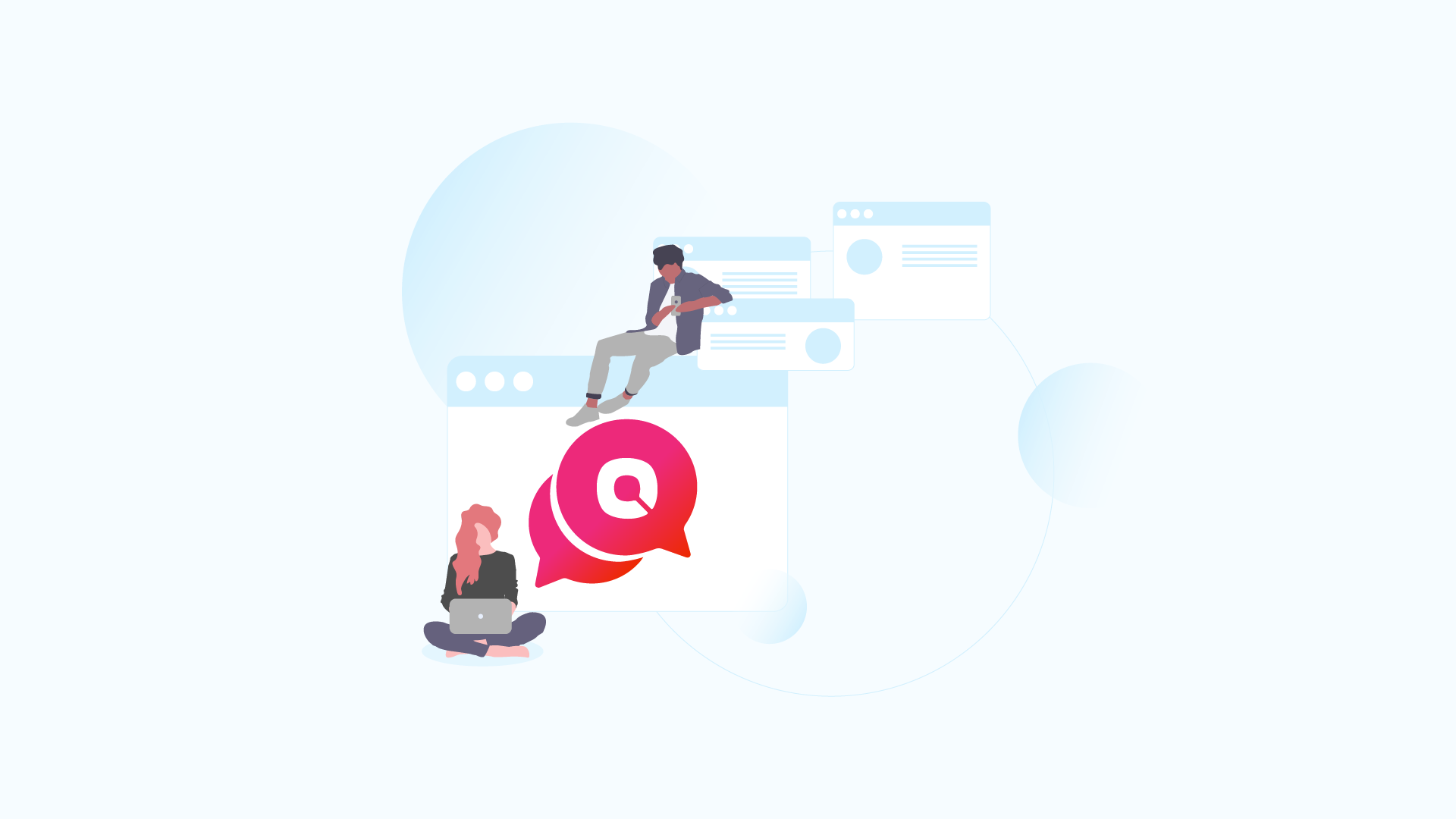 COMPONENT
Broken Link Manager
Highlights (continued…)
Links in Embedded Tables
MS Documents with Track Changes
List Item Attachments Contents
Document ID Service Links
Excel Cells and Formulas that have URLs
Links inside MS Office files with Visual Basic Code
Find/Replace auto-skipping Digitally Signed 
SharePoint Workflow History and Email templates
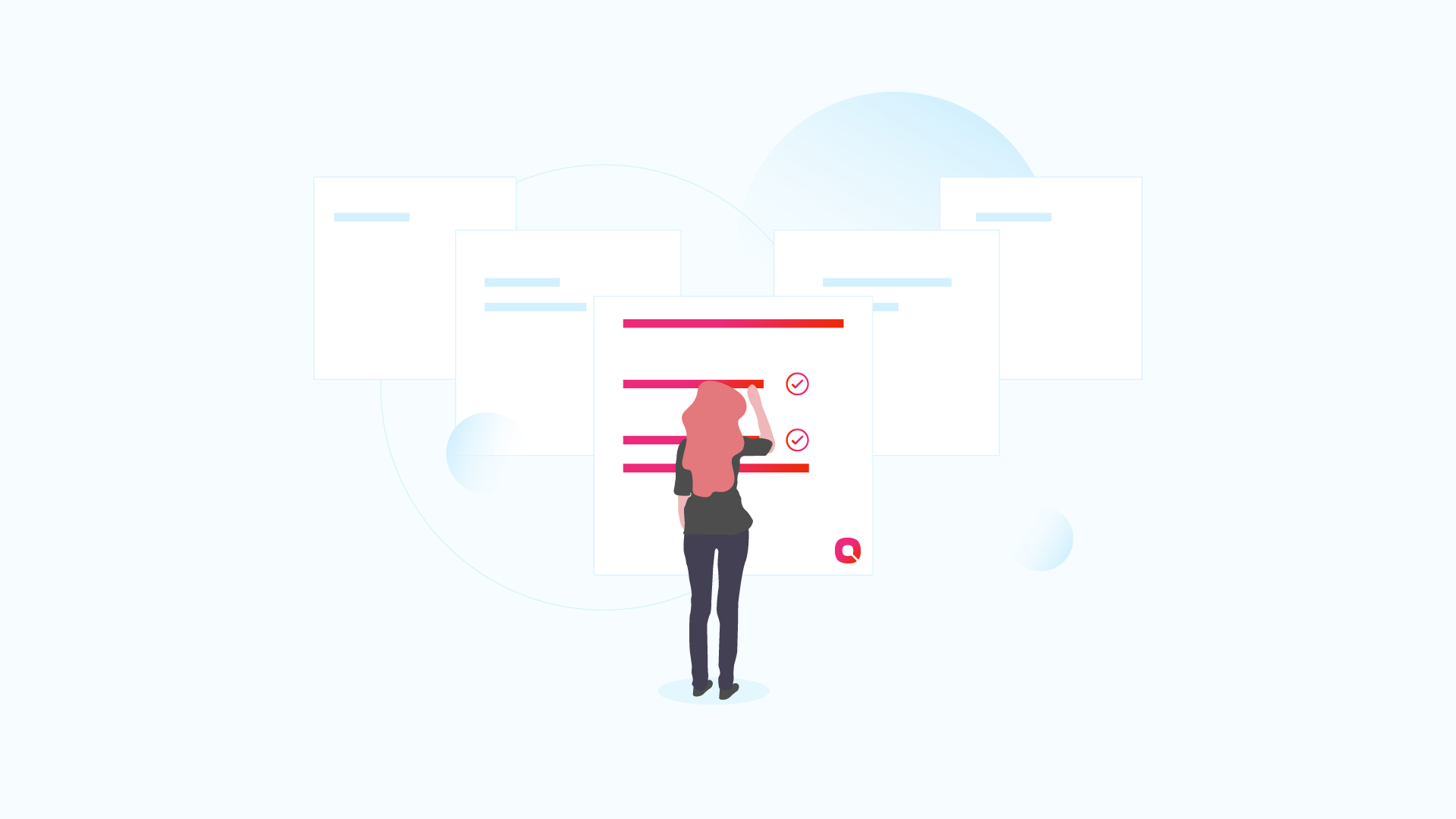 COMPONENT
Broken Link Manager
What is NOT Supported?
Links within PDF Scanned Images
Contents within Embedded OLE Objects
External Lists (Business Connectivity Services)
Password Protected Files
Email address links not validated
Links embedded inside of Videos or Images
Links inside MS Excel as Insert -> from Datasource
Links inside of SharePoint Designer Workflow Steps
User Profile Properties (Person name, email)
SharePoint Essentials Toolkit 
“Broken Link Manager”
NOTE: Files in this DEMO were obtained legally and are public documents.
Let’s Take a Look!
Let’s Review!
Overview of steps to generate any report
1. Choose Sites
2. Discover
3. Review
4. Action
Make changes if needed
Select sites to report on
Build Report Jobs
Look at Reports
Report
Right Click
Changes
1-300
& Cleanup
menu
sites
sites
Choose Job
Flag for Changes
READ Rights
Personalize
Select
Save
Bulk
View
Previous Reports
Options
Views / Jobs
Update
View
Job History
SHARE / EXPORT / SCHEDULE
CHANGES LOGGED
RUN NOW
Licensing
Licensing
2 LICENSE TYPES
Cloud Enterprise Floating
Per Named User
Starts at
$1,300 USD
x2.2 more
Annual Subscription
Annual Subscription
Premium Technical Support
Premium Technical Support
Major & Minor Updates
Major & Minor Updates
Questions?
SharePoint Essentials Toolkit 
Overview
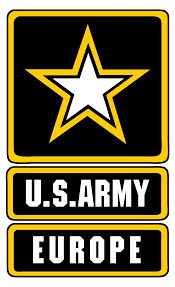 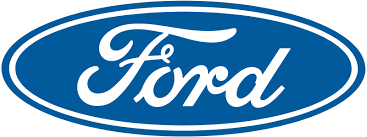 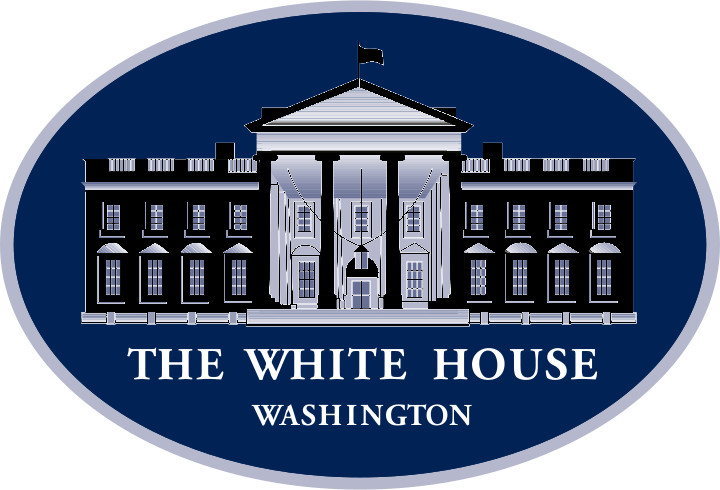 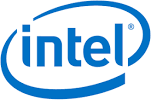 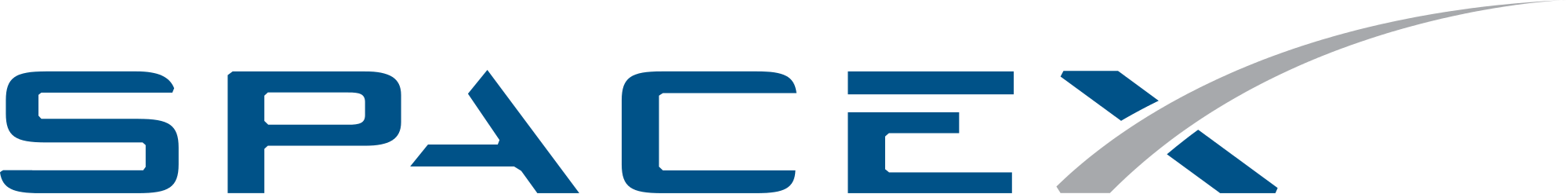 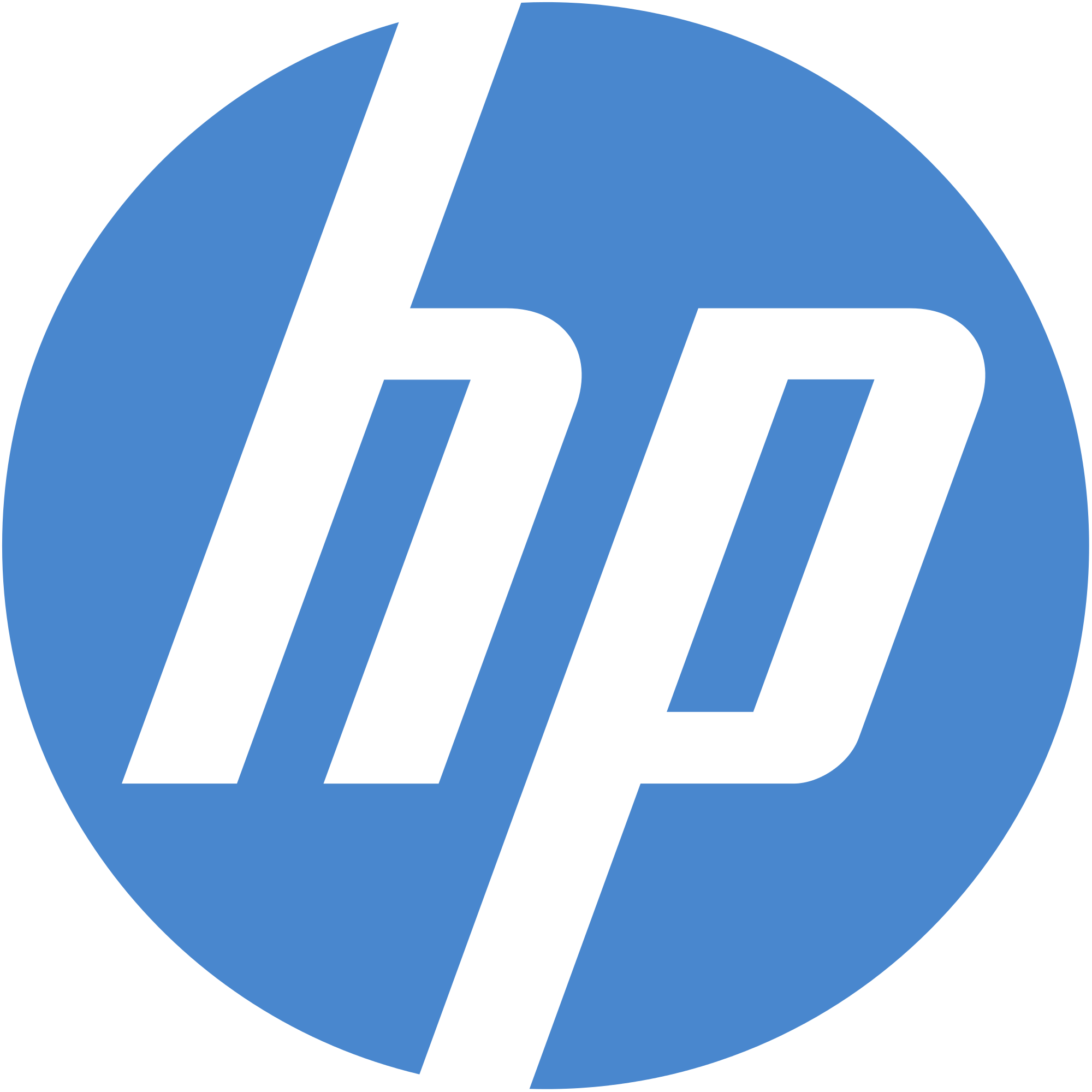 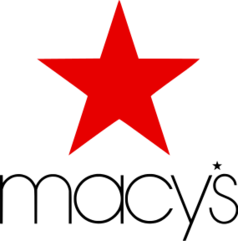 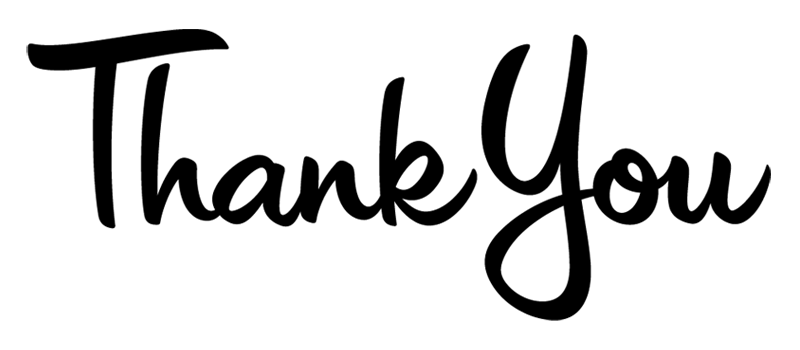 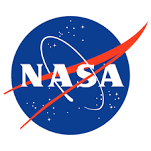 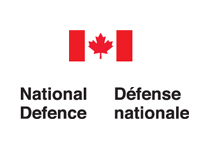 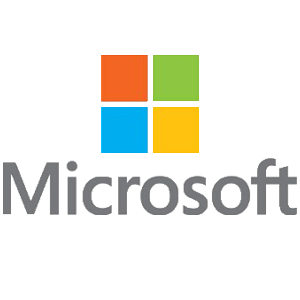 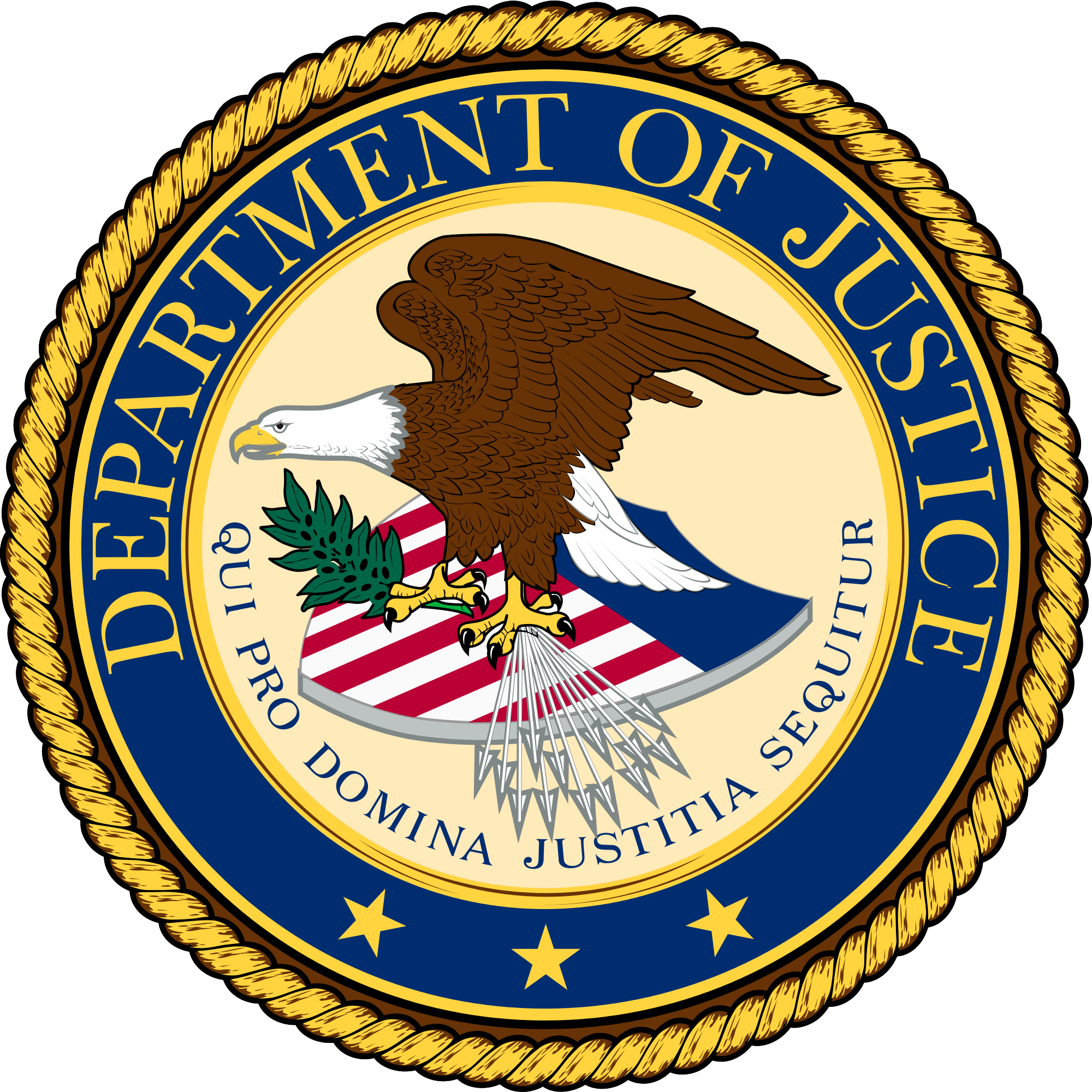 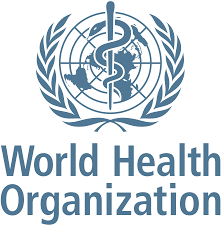 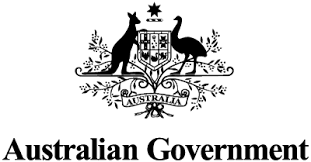 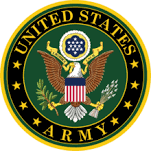 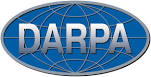 Thank you for joining us!
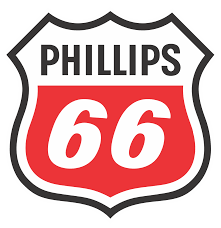 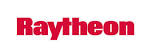 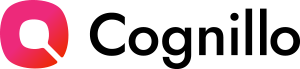 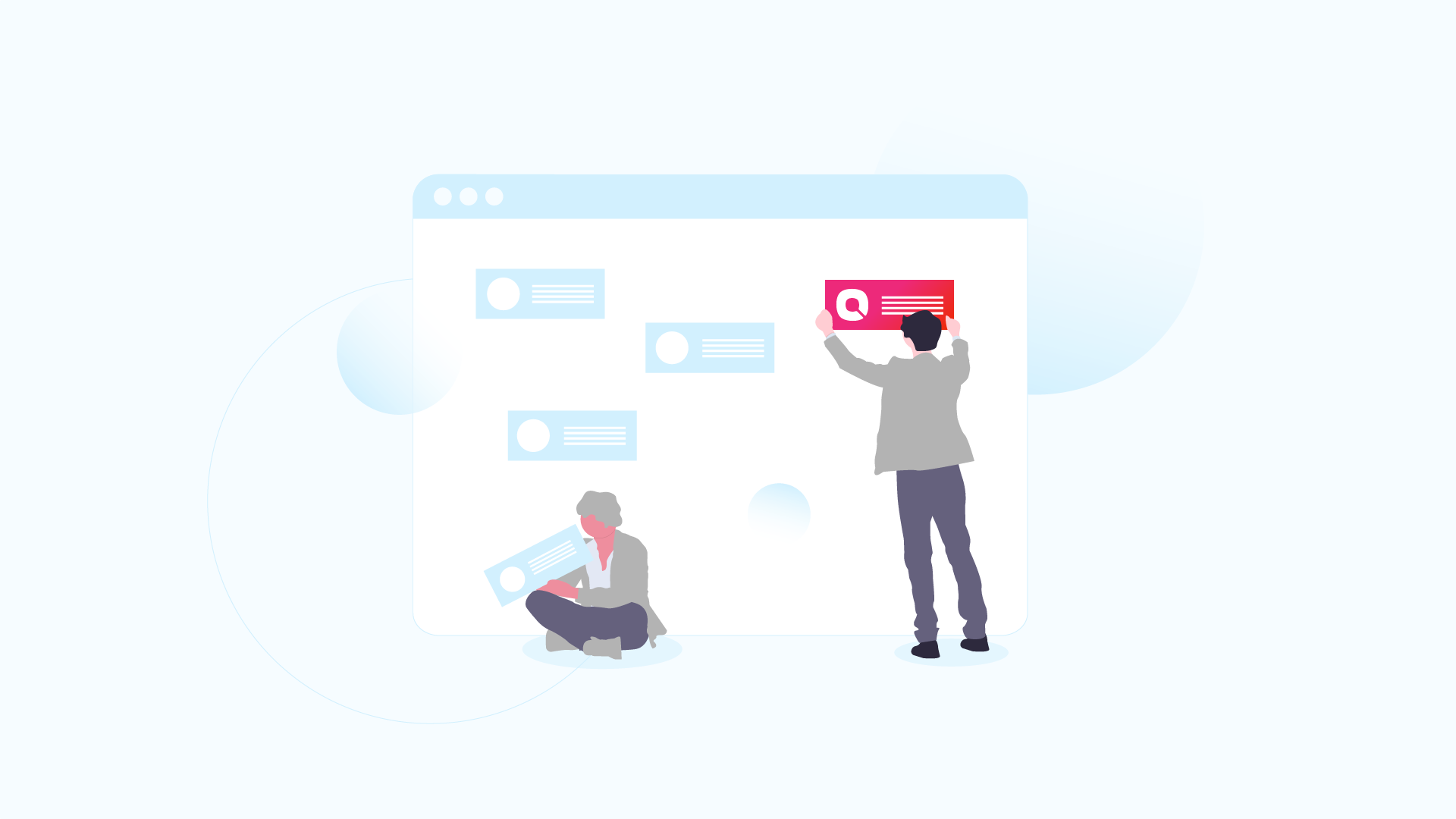 COMPONENT
Site & List Auditing
Site Inventory Report
Site Map Export (MS Visio)
List Inventory Report
Site Size, Recycle Bin Sizes
List Size vs. Versioning Size
List Versioning Settings
Empty Lists
Not Modified Lists & Recently Modified
Flag Sites & Lists for Clean-up
Flag Externally Shared Sites or Lists
User Analytics, e.g. Deletions, Views…
User Permission Changes
Bulk Correct Site & List Settings
Bulk Clean up
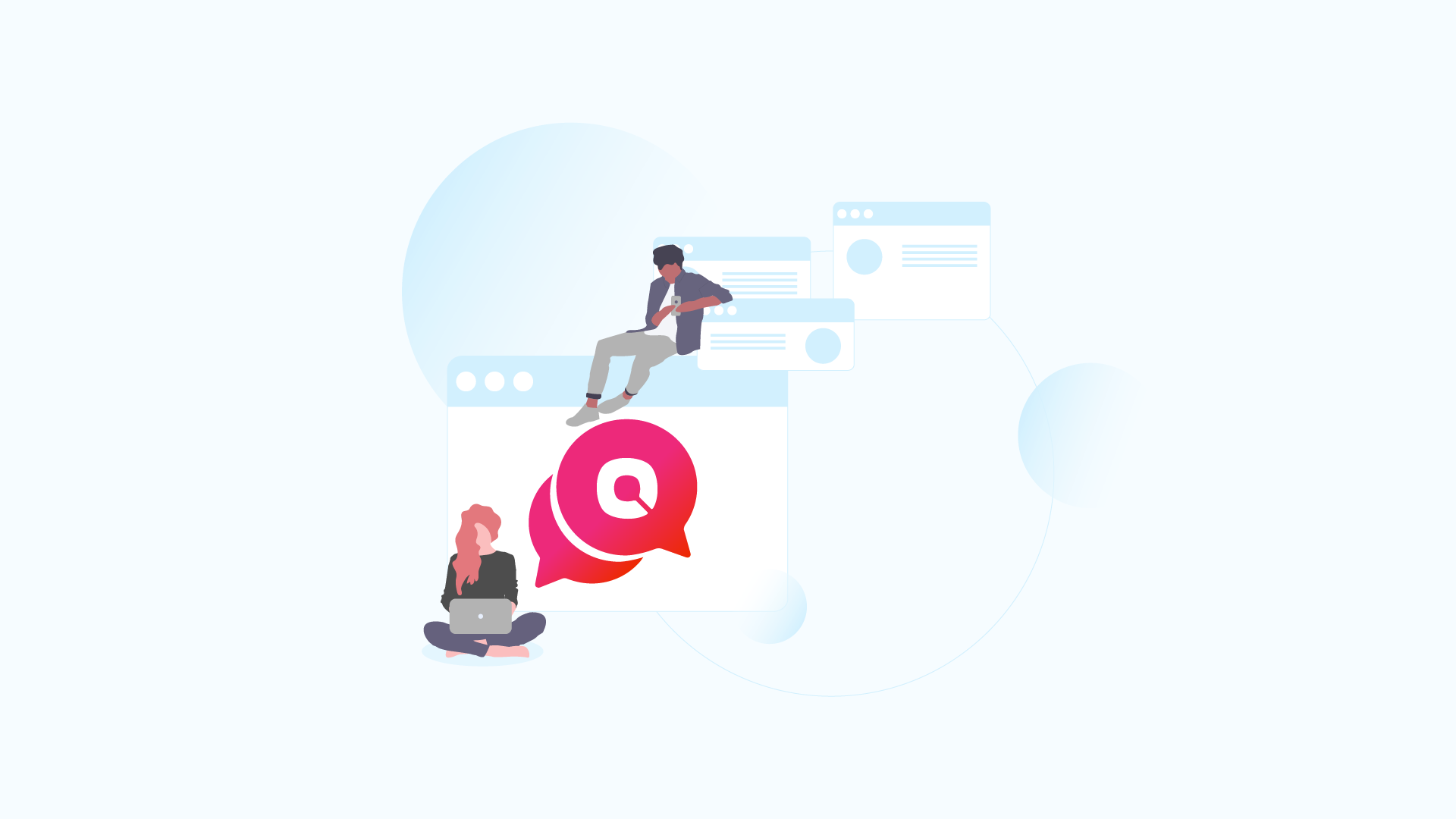 COMPONENT
Content Manager
Copy Lists & Libraries
Bulk File & Folder Upload
Item and File Level Reporting
Item & File Content Type Reports
Large File Reports
Size vs. Version Size Reports
Duplicate Files
Checked Out Files / Never Checked In
Web Page Reports
Bulk Check-in / Bulk Recycle and Delete
Web Part Instance Reports
JavaScript, CSS, HTML Reports
Field Value/Metadata Reports
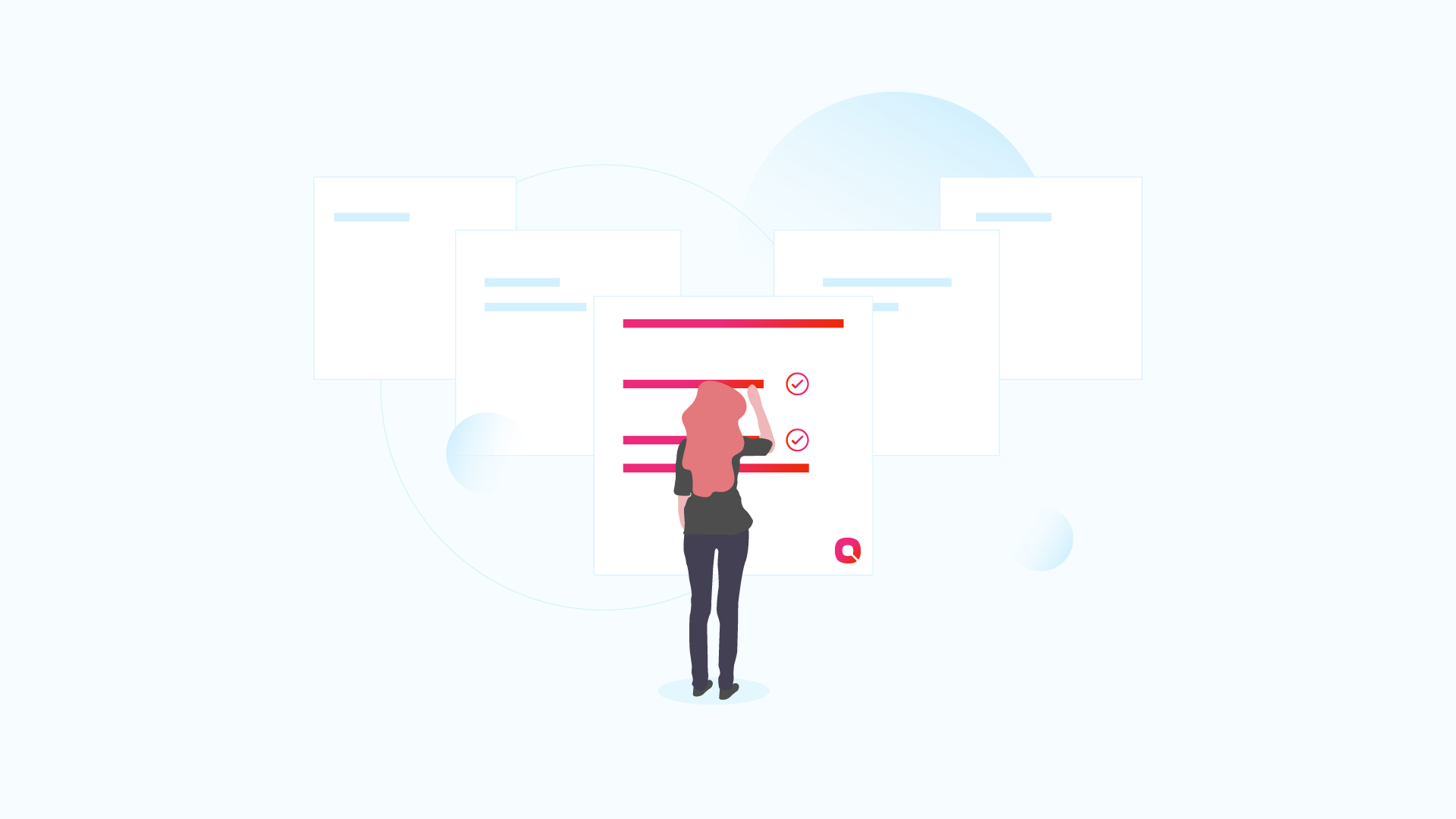 COMPONENT
Permissions & Security
Site Collection Administrators
Sites w/ Externally Shared Content
Shared Links Reports
Externally Shared Links
Guest & External User Access
SharePoint Group Reports
Sites Inherited vs. Unique Permissions
Lists Inherited vs. Unique Permissions
Items Inherited vs. Unique Permissions
Orphaned User Report
Remove user or group from Site Collections
Remove granular Permissions
Create “Permission Templates”
Export on Schedule to SharePoint
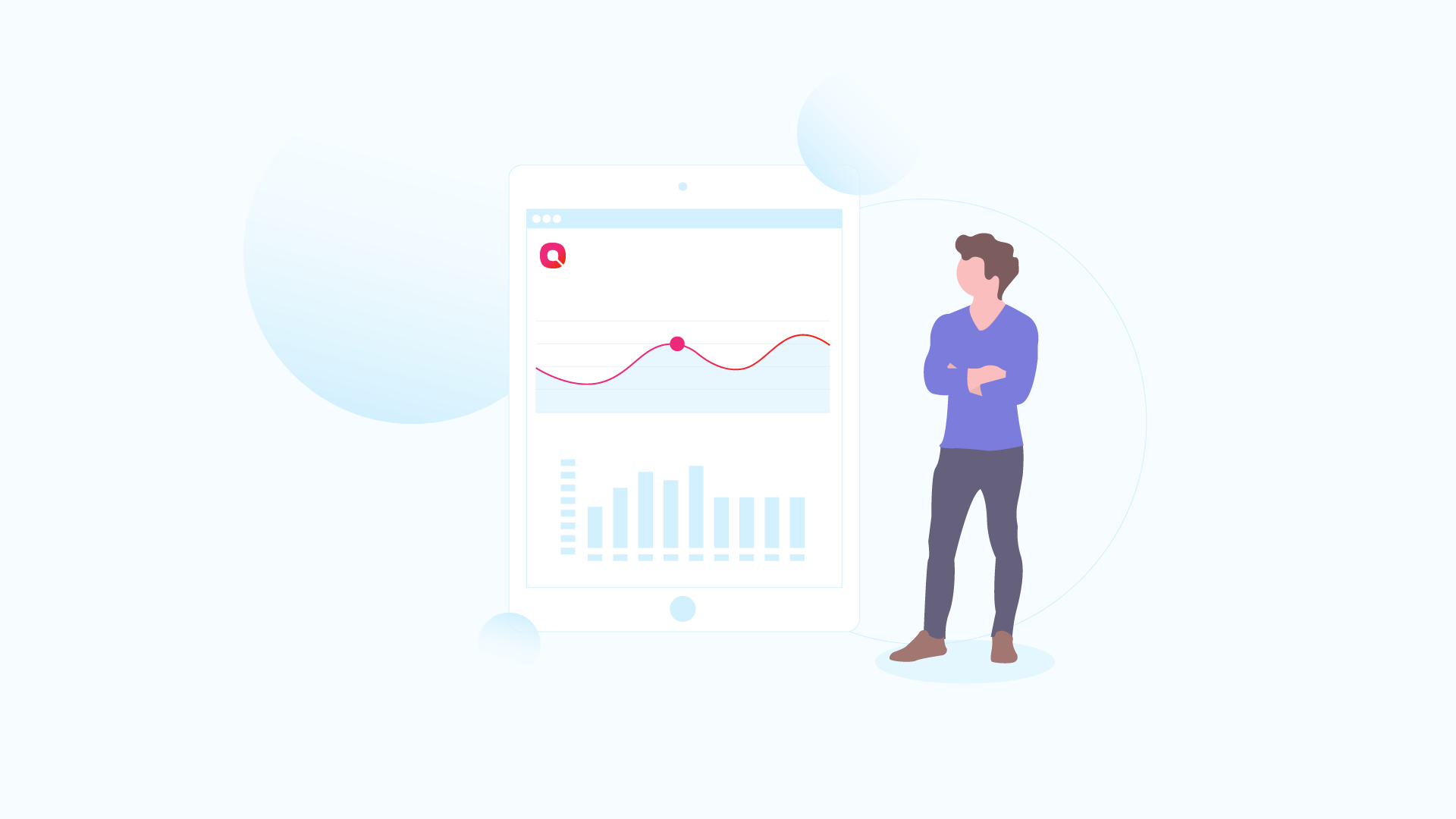 COMPONENT
Policy Manager
Create policies to alert you if something goes amiss!
Such as broken links > 500 or Document Library with 500+ items and Versioning is Off!